Reach for the Stars
I built a shiny star ship
Made of silicon and glass
little bits of code
and a dozen lights that flash!
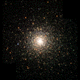 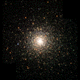 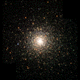 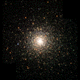 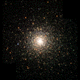 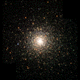 Its me and my computer
Eager to join the race
O the things we can explore
As we cruise through cyberspace!